VORLAGE FÜR EINEN EINFACHEN STAKEHOLDER-ENGAGEMENT-PLAN
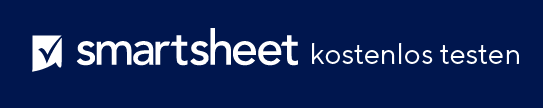 VORLAGE FÜR EINEN EINFACHEN STAKEHOLDER-ENGAGEMENT-PLAN – BEISPIEL